The Scientist-Practitioner-Advocate Model: Addressing Contemporary Training Needs for Social Justice Advocacy
Jacob Levy, Brent Mallinckrodt, & Joseph Miles
University of Tennessee
Presented at the 2015 CCPTP Mid-Winter Meeting, San Diego, CA

Based on Mallinckrodt, B., Miles, J.R., & Levy, J.J. (2014). The Scientist-Practitioner-Advocate model: Addressing contemporary training needs for social justice advocacy. Training and Education in Professional Psychology, 8(4), 303-311. doi: 10.1037/tep0000045
Introduction
Summarize the rationale for a Scientist-Practitioner-Advocate (SPA) training model
Describe how the advocate component interacts synergistically to strengthen the scientist and the practitioner components
Briefly describe our process of curriculum development, which identified specific knowledge, skills, attitudes, and value facets of social justice advocacy to incorporate in training
Provide an overview of the curriculum we designed to deliver these components, including how students’ mastery is assessed
Discuss our experience with implementing the model, selecting students, and evaluating training outcomes
Background
The Great Scientist-Practitioner Model Debate
Adding Advocacy to our training model
Conceptual/Theoretical Background
Fassinger & O’Brien (2000)
Vera & Speight (2003)
Goodman, Liang, Helms, Latta, Sparks, & Weintraub (2004)
[Speaker Notes: S-P debate: described as variations in the relative emphasis on research versus practice training.

To our knowledge Fassinger and O'Brien were the first to explicitly call for Scientist-Practitioner-Advocate training model. 

Although their appeal was focused on improving the effectiveness of vocational counseling, primarily for women, the same qrguments are equally powerful and persuasive for training students to serve any population whose presenting problems stem, even in part, from unjust social systems of privaledge and oppression.

Drawing from both feminist and multicultural frameworks, training should incorporate the role of social justice advocate as part of the a basic commitment to multicultural competence.

Students who are trained as practitioners only to work with clients' presenting problems inside treatment settings, or trained as researchers only to study treatment processes and outcomes, are not prepared to address the social contexts that prompt many clients to seek help. In fact, the presenting symptoms of many clients represent their manifestly and understandable and predictable reactions to oppression and and economic injustice. Thus, to address only these symptoms without addressing the sociocultural context, is to maintain the status quo of injustice and oppression.

For example, treating symptoms and anxiety for a female client facing constant worries about not having enough money or adequate healthcare for her children.]
A Case for SPA Training:A Tripartite model of interlocking strengths
Developing and refining a curriculum
We operationalized social justice advocacy as the professional activities that facilitate a more equitable distribution of risks, advantages, opportunities, and resources, together with full and equal participation by all members within a society.

In developing our ever evolving curriculum we draw from several sources including:
Toporek, Lewis, & Crethar (2009)
Ratts, Toporek, & Lewis (2010)
Fouad et al. (2009)
Juntunen & Jackson (2013)
Beer, Spanierman, Greene, & Todd (2012)
Miller & Sendrowitz (2011)
Developing and refining a curriculum
Knowledge Domain
Forms of oppression (e.g., sexism, racism, heterosexism, health disparities, edcuational and econonmic inequalities, etc.) 
Sources of bias in assessment and diagnosis
Foundational psychological knowledge (e.g., social and biological basis and consequence of behavior)
Research design (epidemiological methods, participatory action research, needs assessment, and program evaluation)
Developing and refining a curriculum
Skills Domain
Acting with Individual Clients (empowering self-advocacy)
Acting with Clients at the Community Level
Needs Assessment, Systemic Program Development, and Program Evaluation
Acting with Clients in the Public Arena
Sharing knowledge of lobbying, fundraising, and how to influence public policy with clients

Acting on Behalf of Individual Clients (persuasion through respectful dialogue)
Acting on Behalf of Clients at the Community Level and Public Arena
Community conscious-raising
Public speaking, political lobbying, community organization, etc.
Developing and refining a curriculum
Attitudes/Values Domain
Self-awareness (journal of class self-reflections)
Intergroup Dialogues
Social justice practicum
Year long (two semesters) sequence of Social Justice Practicum
In class, students discuss extensive readings, develop personal theory of and definition of social justice, and gain competency in a three step sequence of 1) needs assessment, 2) program development, and 3) program evaluation
SJP students are required to spend 3-5 hours per week at their practicum site
The intervention they develop must meet the needs of their SJP placement clientele by fostering change at a group or systems level
SJP Assignments
Needs assessment (sem 1), program evaluation paper (sem 2), with data
Manual to describe program developed, with materials and instructions for agency and students next year
Consciousness Raising/Appeal to Action presentation: practice in class, deliver to a community group
Advocacy in one-to-one dialogue. In this assignment students use the principles of rhetoric and attitude change to develop a strategy for persuading someone who is not favorable to their position in one-to-one conversation. Goals for persuasion could be: a) less negative attitude and more positive attitude toward the target group, or more ambitiously to b) take person action to support the target group.
SJP Assignments
Persuasive communication samples: students develop a 30 sec. and 2 minute verbal presentation for public policy makers, advocating for a particular public policy position. OR prepare and submit a letter to the Editor for a local newspaper, advocating for their target group.
Integrated analysis of target group/social problem
Develop personal definition of social justice
Describe target group/social problem (e.g., history of oppression or marignization, history of past interventions, public policies to address the problem, and evaluation of prior attempts)
What changes are currently needed?
What steps can the members of this group take for themselves to bring about this change and how can this effort be facilitated?
Briefly describe the set of changes that would evidence more social justice for this group (i.e., how the program being developed will be an incremental step in achieving this goal)?
SJP Assignments
Self-awareness interview
Interview an agency staff member or community organizer about self-care strategies
How do they avoid burn-out or “compassion fatigue”?
Tactics for change
Select a particular community organizer (e.g., Diane Nash, Susan B. Anthony, A. Phillip Randolph, Harvey Milk, Ceasar Chavez), or social change movement (e.g., Montgomery Bus Boycott, United Farm Workers, Stonegate Uprising).
Examine the history to discover successful social change tactics and how these might apply to the current project being developed
Social justice practicum:Sample Sites
Implications for Student Selection and matriculation
Since adopting the SPA model our application have increased by over 150%
Added coursework does add time to degree completion
Maintenance of high internship match rate
Increase in theses and dissertation related to social justice and multiculturalism
Such a model requires strong (and obvious) commitment from program faculty
Questions
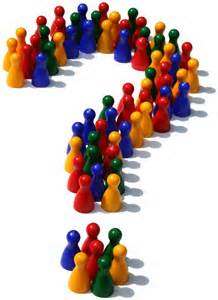 References
Beer, A.M., Spanierman, L.B., Greene, J.C., & Todd, N.R. (2012). Counseling psychology trainees’ perceptions of training and 	commitments to social justice. Journal of Counseling Psychology, 59, 120-133. doi: 10.1037/a0026325
Fassinger, R.E., & O’Brien, K.M. (2000). Career counseling with college women: A scientist-practitioner-advocate model of 	intervention. In D. Luzzo (Ed.) Career counseling of college students: An empirical guide to strategies that work (pp. 253-266). 	Washington, DC: American Psychological Association. doi: 10.1037/10362-014
Fouad, N.A., Grus, C.L., Hatcher, R.L., Kaslow, N.J., Hutchings, P.S., Madson, M., Collins, F.L., Jr., & Crossman, R.E. (2009). 	Competency benchmarks: A developmental model for understanding and measuring competence in professional psychology. 	Training and Education in Professional Psychology, 3 (4, Suppl), S5-S26. doi: 10.1037/a0015832
Goodman, L.A., Liang, B., Helms, J.E., Latta, R.E., Sparks, E., & Weintraub, S.R. (2004). Training counseling psychologists as 	social justice agents: Feminist and multicultural principles in action. The Counseling Psychologist, 32, 793-834. doi: 	10.1177/0011000004268802
Juntunen, C., & Jackson, M. (2013, February). Specifying counseling psychology competencies. Paper presented at the Midwinter 	Conference of the Council of Counseling Psychology Training Programs, Lost Pines, TX.
Miller, M.J., & Sendrowitz, K. (2011). Counseling psychology trainees’ social justice interest and commitment. Journal of 	Counseling Psychology, 58, 159-169. doi: 10.1037/a0022663
Ratts, M.J., Toporek, R., Lewis, J.A., & American Counseling Association Staff (2010). ACA advocacy competencies: A social justice 	framework for counselors. Alexandria, VA: American Counseling Association. 
Toporek, R.L., Lewis, J.A., & Crethar, H.C. (2009). Promoting systemic change through the ACA advocacy competencies. Journal of 	Counseling and Development, 87, 260-268. doi: 10.1002/j.1556-6678.2009.tb00105.x
Vera, E.M., & Speight, S.L. (2003). Multiculturalism competence, social justice, and counseling psychology: Expanding our roles. 	The Counseling Psychologist, 31, 253-272. doi: 10.1177/0011000003031003001